5 Reasons to read your bible daily
Deuteronomy 10:12-13
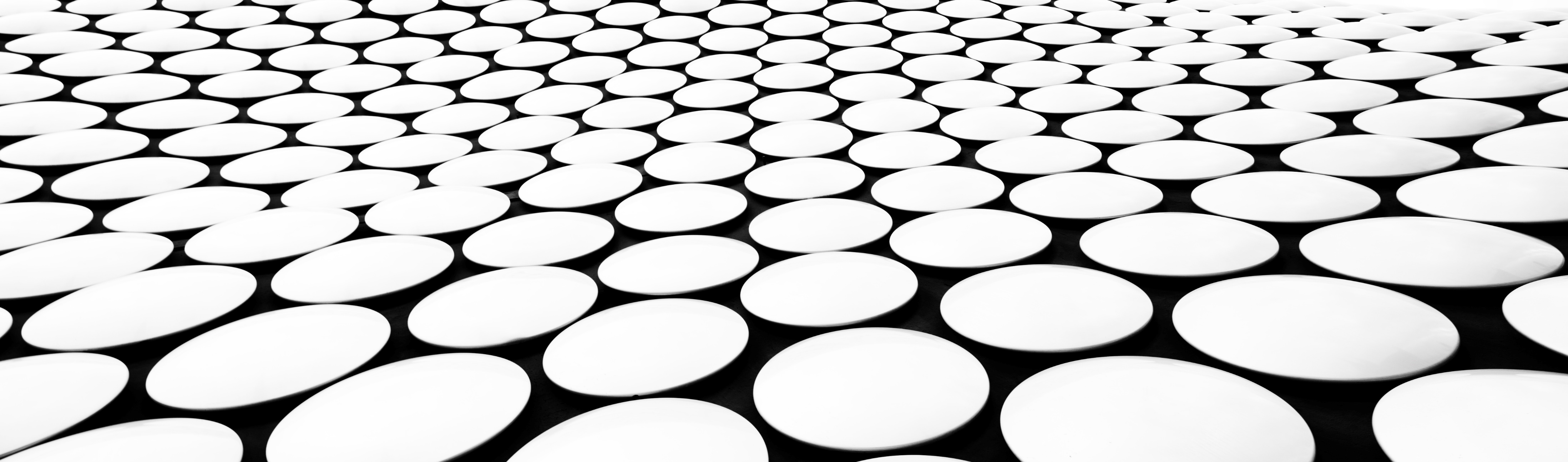 Deuteronomy 10:12-13
“12 And now, Israel, what doth the LORD thy God require of thee, but to fear the LORD thy God, to walk in all his ways, and to love him, and to serve the LORD thy God with all thy heart and with all thy soul, 13 To keep the commandments of the LORD, and his statutes, which I command thee this day for thy good?”
2
We must know what the lord requires
God Required 5 Things of Israel…
“to fear the LORD thy God
to walk in all His ways
to love Him
to serve the LORD thy God with all thy heart and with all thy soul
to keep the commandments of the LORD, and His statutes, which I command thee this day for thy good”
Deuteronomy 10:12-13
3
[Speaker Notes: Duet. 10:12-13 -“12 And now, Israel, what doth the LORD thy God require of thee, but to fear the LORD thy God, to walk in all his ways, and to love him, and to serve the LORD thy God with all thy heart and with all thy soul, 13 To keep the commandments of the LORD, and his statutes, which I command thee this day for thy good?”]
Introduction
The Lord requires the same of His people today
These requirements are restated in the New Testament
We are the Lord’s people, His body, the church - Ephesians 1:22-23
We are “spiritual Israel,” heirs of the promise by faith
Genesis 12:1-3; Romans 9:6-8; Acts 2:37-39
We are children of God by faith and spiritual descendants of Abraham
Galatians 3:26-29
To know God’s requirements, we should read His word DAILY
4
[Speaker Notes: Eph. 1:22-23 - And hath put all things under his feet, and gave him to be the head over all things to the church, 23 Which is his body, the fulness of him that filleth all in all.
Gen. 12:1-4 - Now the LORD had said unto Abram, Get thee out of thy country, and from thy kindred, and from thy father's house, (1) unto a land that I will shew thee: 2 And I will make of thee (2) a great nation, and I will bless thee, and make thy name great; and thou shalt be a blessing: 3 And I will bless them that bless thee, and curse him that curseth thee: and (3) in thee shall all families of the earth be blessed. 4 So Abram departed, as the LORD had spoken unto him; and Lot went with him: and Abram was seventy and five years old when he departed out of Haran.
Rom. 9:6-8 - Not as though the word of God hath taken none effect. For they are not all Israel, which are of Israel: 7 Neither, because they are the seed of Abraham, are they all children: but, In Isaac shall thy seed be called. 8 That is, They which are the children of the flesh, these are not the children of God: but the children of the promise are counted for the seed.
Acts 2:37-39 - Now when they heard this, they were pricked in their heart, and said unto Peter and to the rest of the apostles, Men and brethren, what shall we do? 38 Then Peter said unto them, Repent, and be baptized every one of you in the name of Jesus Christ for the remission of sins, and ye shall receive the gift of the Holy Ghost. 39 For the promise is unto you, and to your children, and to all that are afar off, even as many as the Lord our God shall call.
Gal. 3:26-29 - For ye are all the children of God by faith in Christ Jesus. 27 For as many of you as have been baptized into Christ have put on Christ. 28 There is neither Jew nor Greek, there is neither bond nor free, there is neither male nor female: for ye are all one in Christ Jesus. 29 And if ye be Christ's, then are ye Abraham's seed, and heirs according to the promise.]
Fear the lord thy god
We must fear displeasing God - Colossians 1:9-10
To fear God shows awe and respect for Him - 1 Thessalonians 2:4
Many fear man and not God - Matthew 10:28
We must fear the wrath of God - Romans 11:22
Nadab and Abihu did not fear God - Leviticus 10:1-2
Nebuchadnezzar did not fear God for a time - Daniel 4:24-37
To fear God & keep His commandments is our “whole duty”
Ecclesiastes 12:13-14
We develop a fear of God by reading of those who were the recipients of His wrath - Romans 15:4; 1 Corinthians 10:5-12
#1-Read the Bible Daily To
5
[Speaker Notes: Col. 1:9-10 -  For this cause we also, since the day we heard it, do not cease to pray for you, and to desire that ye might be filled with the knowledge of his will in all wisdom and spiritual understanding; 10 That ye might walk worthy of the Lord unto all pleasing, being fruitful in every good work, and increasing in the knowledge of God;
1 Thess. 2:4 - But as we were allowed of God to be put in trust with the gospel, even so we speak; not as pleasing men, but God, which trieth our hearts. 
Matt. 10:28 - And fear not them which kill the body, but are not able to kill the soul: but rather fear him which is able to destroy both soul and body in hell.
Rom 11:22 - Behold therefore the goodness and severity of God: on them which fell, severity; but toward thee, goodness, if thou continue in his goodness: otherwise thou also shalt be cut off.
Lev. 10:1-2 - And Nadab and Abihu, the sons of Aaron, took either of them his censer, and put fire therein, and put incense thereon, and offered strange fire before the LORD, which he commanded them not. 2 And there went out fire from the LORD, and devoured them, and they died before the LORD.
Dan. 4:24-37 - READ
Eccl. 12:13-14 - Let us hear the conclusion of the whole matter: Fear God, and keep his commandments: for this is the whole duty of man. {Let...: or, The end of the matter, even all that hath been heard, is} 14 For God shall bring every work into judgment, with every secret thing, whether it be good, or whether it be evil.
Rom. 15:4 - For whatsoever things were written aforetime were written for our learning, that we through patience and comfort of the scriptures might have hope.
1 Cor. 10:5-12 -  But with many of them God was not well pleased: for they were overthrown in the wilderness. 6 Now these things were our examples, to the intent we should not lust after evil things, as they also lusted. 7 Neither be ye idolaters, as were some of them; as it is written, The people sat down to eat and drink, and rose up to play. 8 Neither let us commit fornication, as some of them committed, and fell in one day three and twenty thousand. 9 Neither let us tempt Christ, as some of them also tempted, and were destroyed of serpents. 10 Neither murmur ye, as some of them also murmured, and were destroyed of the destroyer. 11 Now all these things happened unto them for ensamples: and they are written for our admonition, upon whom the ends of the world are come.12 Wherefore let him that thinketh he standeth take heed lest he fall.]
Walk in ALL his ways
All of God’s ways are far above the ways of man
Isaiah 55:8-9
We can learn to walk Godly by reading the Ephesian letter
Ephesians 2:1-13
Ephesians 4:1-3, 17-19
Ephesians 5:1-8, 14-17 (cf. Psalms 119:105)
We must take time to READ God’s word to understand it
Ephesians 3:3-5
#2-Read the Bible Daily To
6
[Speaker Notes: Isa. 55:8-9 - For my thoughts are not your thoughts, neither are your ways my ways, saith the LORD. 9 For as the heavens are higher than the earth, so are my ways higher than your ways, and my thoughts than your thoughts.
Eph. 2:2:10 - READ
Eph. 4:1-3 -  I therefore, the prisoner of the Lord, beseech you that ye walk worthy of the vocation wherewith ye are called, 2 With all lowliness and meekness, with longsuffering, forbearing one another in love; 3 Endeavouring to keep the unity of the Spirit in the bond of peace.
Eph. 4:17-19 - This I say therefore, and testify in the Lord, that ye henceforth walk not as other Gentiles walk, in the vanity of their mind, 18 Having the understanding darkened, being alienated from the life of God through the ignorance that is in them, because of the blindness of their heart: 19 Who being past feeling have given themselves over unto lasciviousness, to work all uncleanness with greediness.
Eph. 5:1-8 - READ
Eph. 5:14-17 - Wherefore he saith, Awake thou that sleepest, and arise from the dead, and Christ shall give thee light. 15 See then that ye walk circumspectly, not as fools, but as wise, 16 Redeeming the time, because the days are evil. 17 Wherefore be ye not unwise, but understanding what the will of the Lord is.
Psa. 119:105 - Thy word is a lamp unto my feet, and a light unto my path.
Eph. 3:3-5 - How that by revelation he made known unto me the mystery; (as I wrote afore in few words, 4 Whereby, when ye read, ye may understand my knowledge in the mystery of Christ) 5 Which in other ages was not made known unto the sons of men, as it is now revealed unto his holy apostles and prophets by the Spirit;]
love God
To love God is the “first commandment”
To love your neighbor as self is the “second” - Matthew 22:35-38
The 10 commandments were patterned after this principle - Ex. 20:1-17
Love of God - vss. 1-11
Love for God is manifested by keeping His commandments
1 John 2:4; 5:2-3; 2 John 1:6
John 14:15, 21, 23-24; 15:10
We can learn & love God’s commandments by reading & study
Nehemiah 8:8 - “they read…gave the sense…caused them to understand”
Love of neighbor (fellow man) - vss. 12-17
#3-Read the Bible Daily To
7
[Speaker Notes: Matt. 22:37-38 - Then one of them, which was a lawyer, asked him a question, tempting him, and saying, 36 Master, which is the great commandment in the law? 37  Jesus said unto him, Thou shalt love the Lord thy God with all thy heart, and with all thy soul, and with all thy mind. 38 This is the first and great commandment.
Ex. 20:1-17 - READ
1 Jn. 2:4 - He that saith, I know him, and keepeth not his commandments, is a liar, and the truth is not in him.
1 Jn. 5:2-3 - By this we know that we love the children of God, when we love God, and keep his commandments. 3 For this is the love of God, that we keep his commandments: and his commandments are not grievous.
2 Jn. 1:6 - And this is love, that we walk after his commandments. This is the commandment, That, as ye have heard from the beginning, ye should walk in it.
Jn. 14:15, 21, 23-24 - If ye love me, keep my commandments. 21 He that hath my commandments, and keepeth them, he it is that loveth me: and he that loveth me shall be loved of my Father, and I will love him, and will manifest myself to him. 23 Jesus answered and said unto him, If a man love me, he will keep my words: and my Father will love him, and we will come unto him, and make our abode with him. 24 He that loveth me not keepeth not my sayings: and the word which ye hear is not mine, but the Father's which sent me.
In. 15:10 - If ye keep my commandments, ye shall abide in my love; even as I have kept my Father's commandments, and abide in his love.
Neh. 8:8 - So they read in the book in the law of God distinctly, and gave the sense, and caused them to understand the reading.]
serve god with your whole heart
God will not accept half-hearted service - Matthew 6:33
Cannot serve God and mammon - Matthew 6:24
The church in Laodicea was not devoted with the whole heart - Rev. 3:14-16
The Psalmist emphasized “whole heart” service to God
Psalms 9:1; 111:1; 119:2, 10, 34, 58, 69, 145; 138:1
We learn to serve God sincerely and reverently by reading
Joshua urged service to God  “in sincerity and truth” - Joshua 24:14
Serve God “acceptably with reverence and Godly fear” - Heb. 12:28
#4-Read the Bible Daily To
8
[Speaker Notes: Matt. 6:33 -  But seek ye first the kingdom of God, and his righteousness; and all these things shall be added unto you.
Matt. 6:24 - No man can serve two masters: for either he will hate the one, and love the other; or else he will hold to the one, and despise the other. Ye cannot serve God and mammon. 
Rev. 3:14-16 - And unto the angel of the church of the Laodiceans write; These things saith the Amen, the faithful and true witness, the beginning of the creation of God; {of the Laodiceans: or, in Laodicea} 15 I know thy works, that thou art neither cold nor hot: I would thou wert cold or hot. 16 So then because thou art lukewarm, and neither cold nor hot, I will spue thee out of my mouth. 17 Because thou sayest, I am rich, and increased with goods, and have need of nothing; and knowest not that thou art wretched, and miserable, and poor, and blind, and naked:
Psa. 9:1 - I will praise thee, O LORD, with my whole heart; I will shew forth all thy marvellous works.
Psa.111:1 -  Praise ye the LORD. I will praise the LORD with my whole heart, in the assembly of the upright, and in the congregation. 
Psa.119:2 - Blessed are they that keep his testimonies, and that seek him with the whole heart.
Psa.119:10 - With my whole heart have I sought thee: O let me not wander from thy commandments.
Psa.119:34 - Give me understanding, and I shall keep thy law; yea, I shall observe it with my whole heart.
Psa.119:58 - I intreated thy favour with my whole heart: be merciful unto me according to thy word.
Psa.119:69 - The proud have forged a lie against me: but I will keep thy precepts with my whole heart.
Psa.119:145 -  I cried with my whole heart; hear me, O LORD: I will keep thy statutes. 
Psa. 138:1 - I will praise thee with my whole heart: before the gods will I sing praise unto thee.
Josh. 24:11-15 - And ye went over Jordan, and came unto Jericho: and the men of Jericho fought against you, the Amorites, and the Perizzites, and the Canaanites, and the Hittites, and the Girgashites, the Hivites, and the Jebusites; and I delivered them into your hand. 12 And I sent the hornet before you, which drave them out from before you, even the two kings of the Amorites; but not with thy sword, nor with thy bow. 13 And I have given you a land for which ye did not labour, and cities which ye built not, and ye dwell in them; of the vineyards and oliveyards which ye planted not do ye eat. 14 Now therefore fear the LORD, and serve him in sincerity and in truth: and put away the gods which your fathers served on the other side of the flood, and in Egypt; and serve ye the LORD. 15 And if it seem evil unto you to serve the LORD, choose you this day whom ye will serve; whether the gods which your fathers served that were on the other side of the flood, or the gods of the Amorites, in whose land ye dwell: but as for me and my house, we will serve the LORD.
Heb. 12:28-29 - Wherefore we receiving a kingdom which cannot be moved, let us have grace, whereby we may serve God acceptably with reverence and godly fear: 29 For our God is a consuming fire.]
Keep his commandments
All the commandments of God are truth & righteousness
Psalms 119:151, 172
The gospel reveals the truth and righteousness of God
Romans 1:16-17; John 17:17; Colossians 1:5; Ephesians 1:13
Reading God’s word daily aids us in walking in Jesus’ path 
Luke 9:23; 1 Peter 2:19-22; 1 John 2:5-6
Reading God’s word daily enables us to abide in truth
2 John 1:4; 3 John 1:3-4; Acts 17:11; John 14:23
#5-Read the Bible Daily To
9
[Speaker Notes: Psa. 119:151 - Thou art near, O LORD; and all thy commandments are truth. 
Psa. 119:172 - My tongue shall speak of thy word: for all thy commandments are righteousness.
Rom. 1:16-17 - For I am not ashamed of the gospel of Christ: for it is the power of God unto salvation to every one that believeth; to the Jew first, and also to the Greek. 17 For therein is the righteousness of God revealed from faith to faith: as it is written, The just shall live by faith.
Jn. 17:17 - Sanctify them through thy truth: thy word is truth.
Col. 1:5 - For the hope which is laid up for you in heaven, whereof ye heard before in the word of the truth of the gospel;
Eph. 1:13 - In whom ye also trusted, after that ye heard the word of truth, the gospel of your salvation: in whom also after that ye believed, ye were sealed with that holy Spirit of promise,
Lk. 9:23 - And he said to them all, If any man will come after me, let him deny himself, and take up his cross daily, and follow me.
1 Pet. 2:19-22 - For this is thankworthy, if a man for conscience toward God endure grief, suffering wrongfully. {thankworthy: or, thank} 20 For what glory is it, if, when ye be buffeted for your faults, ye shall take it patiently? but if, when ye do well, and suffer for it, ye take it patiently, this is acceptable with God. 21 For even hereunto were ye called: because Christ also suffered for us, leaving us an example, that ye should follow his steps: {for us: some read, for you} 22 Who did no sin, neither was guile found in his mouth:
1 Jn. 2:5-6 - But whoso keepeth his word, in him verily is the love of God perfected: hereby know we that we are in him. 6 He that saith he abideth in him ought himself also so to walk, even as he walked.
2 Jn. 1:4 - I rejoiced greatly that I found of thy children walking in truth, as we have received a commandment from the Father.
3 Jn. 1:3-4 -  For I rejoiced greatly, when the brethren came and testified of the truth that is in thee, even as thou walkest in the truth. 4 I have no greater joy than to hear that my children walk in truth.
Acts 17:11 - These were more noble than those in Thessalonica, in that they received the word with all readiness of mind, and searched the scriptures daily, whether those things were so.
Jn. 14:23 - Jesus answered and said unto him, If a man love me, he will keep my words: and my Father will love him, and we will come unto him, and make our abode with him.]
Fear The Lord Thy God
Walk in his ways
Love God
Serve God with your whole heart
Read the Bible Daily To
Keep HIS COMMANDMENTS
REVIEW
10
Deuteronomy 10:12-13
“12 And now, Israel, what doth the LORD thy God require of thee, but to fear the LORD thy God, to walk in all his ways, and to love him, and to serve the LORD thy God with all thy heart and with all thy soul, 13 To keep the commandments of the LORD, and his statutes, which I command thee this day for thy good?”
How Can You Know What The Lord Requires If YOU Don’t  READ His Will?
11
Alien sinners must…
Hear the Gospel – Romans 10:17
Believe the Gospel – John 8:24
Repent of Your Sins – Acts 17:30
Confess Christ Before Men – Matthew 10:32
Be Baptized in Water to Wash Away Thy Sins – Acts 2:38
Erring children of God must…
Repent & Pray for Forgiveness – Acts 8:21-23
Christians must live “faithful unto death”
Revelation 2:10
“…what shall we do?” Acts 2:37
12
[Speaker Notes: Acts 2:37 - Now when they heard this, they were pricked in their heart, and said unto Peter and to the rest of the apostles, Men and brethren, what shall we do?
Rom. 10:17 - So then faith cometh by hearing, and hearing by the word of God.
Jn. 8:24 -  I said therefore unto you, that ye shall die in your sins: for if ye believe not that I am he, ye shall die in your sins.
Acts. 17:30-31 - And the times of this ignorance God winked at; but now commandeth all men every where to repent: 31 Because he hath appointed a day, in the which he will judge the world in righteousness by that man whom he hath ordained; whereof he hath given assurance unto all men, in that he hath raised him from the dead.
Matt. 10:32 - Whosoever therefore shall confess me before men, him will I confess also before my Father which is in heaven.
Acts 2:38 - When Peter said unto them, Repent, and be baptized every one of you in the name of Jesus Christ for the remission of sins, and ye shall receive the gift of the Holy Ghost
Acts 8:21-23 - Thou hast neither part nor lot in this matter: for thy heart is not right in the sight of God. 22 Repent therefore of this thy wickedness, and pray God, if perhaps the thought of thine heart may be forgiven thee. 23 For I perceive that thou art in the gall of bitterness, and in the bond of iniquity.
Rev. 2:10 - Fear none of those things which thou shalt suffer: behold, the devil shall cast some of you into prison, that ye may be tried; and ye shall have tribulation ten days: be thou faithful unto death, and I will give thee a crown of life.]